Introduction to behavioural styles and preferences.Overview of what is available to SMHF delegates from the British Healthcare Trades Association
David Beavis
Director of MediSmart Technologies, certified Everything DiSC® behavioural style trainer and section Chair and Council Member of the BHTA
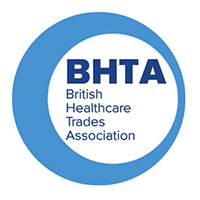 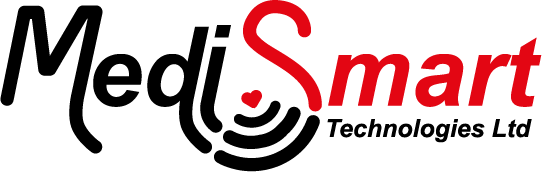 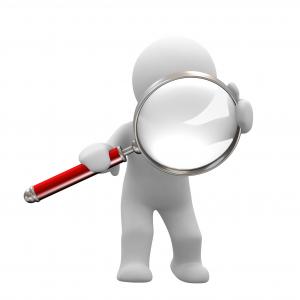 Learning Outcomes:
To have an overview of behavioural styles, the background behind the Everything DiSC® model, and what other facilities are available for future research
To have a brief understanding of our own behavioural style and what that means
How to best interact with others with a different style
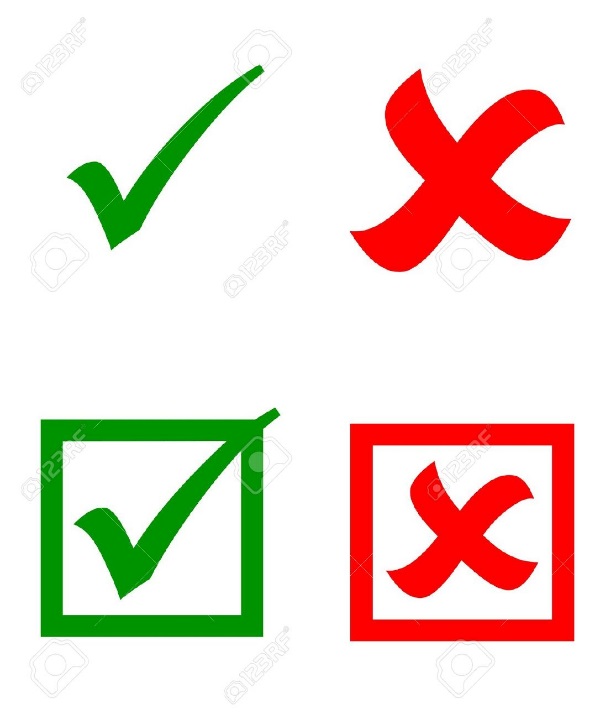 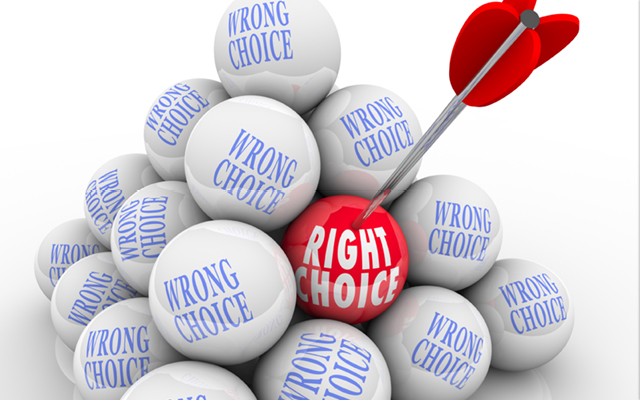 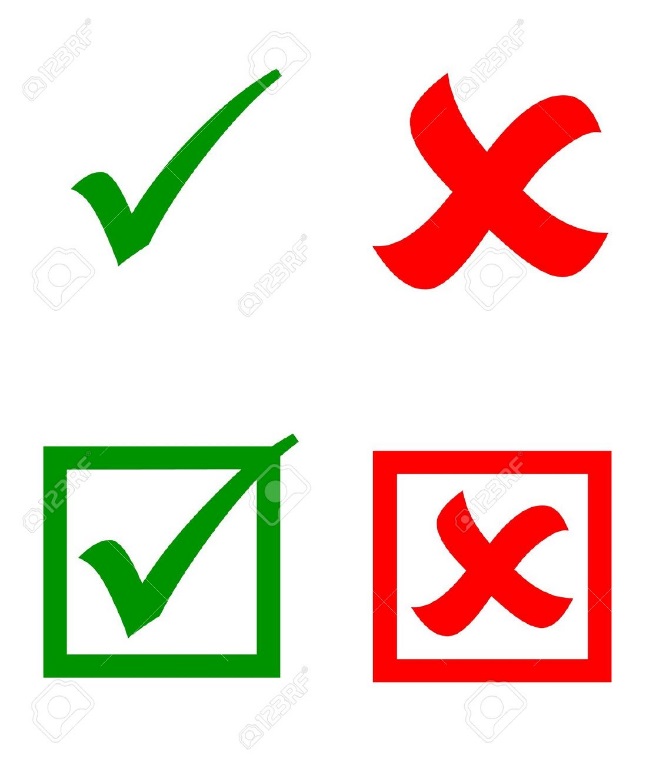 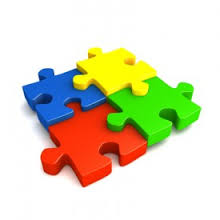 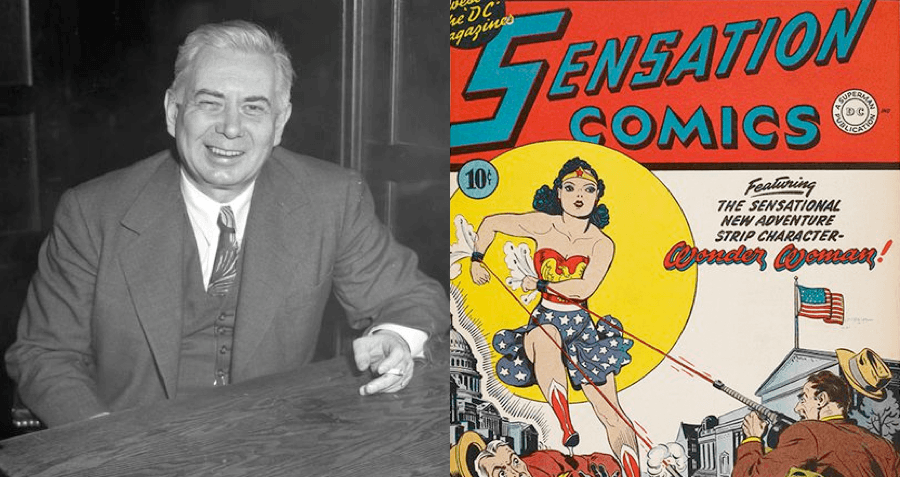 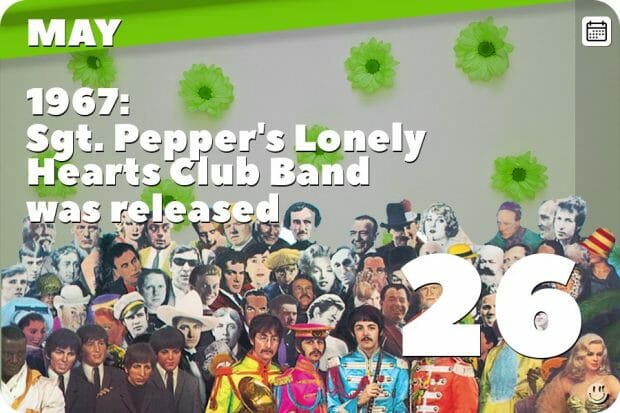 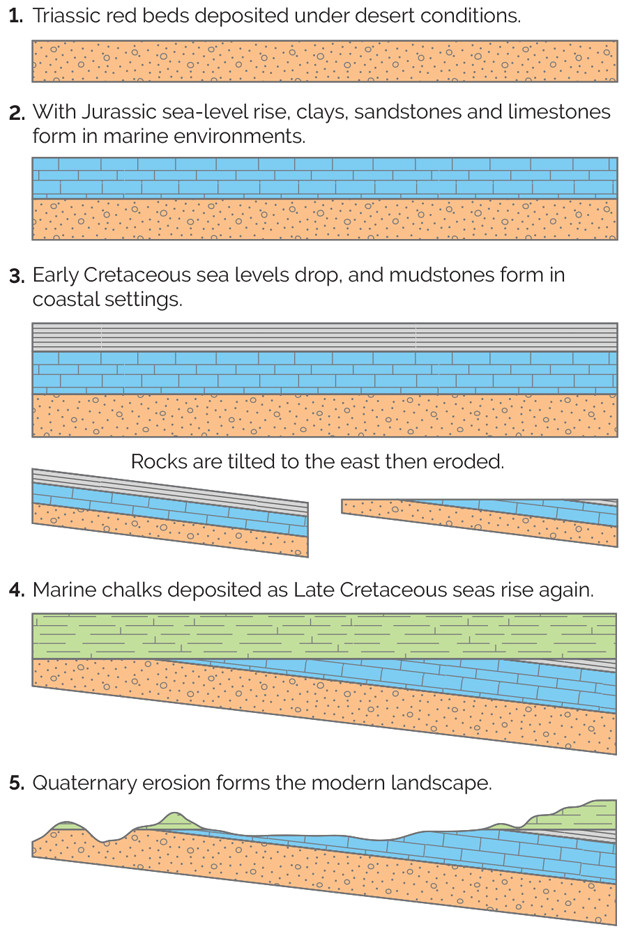 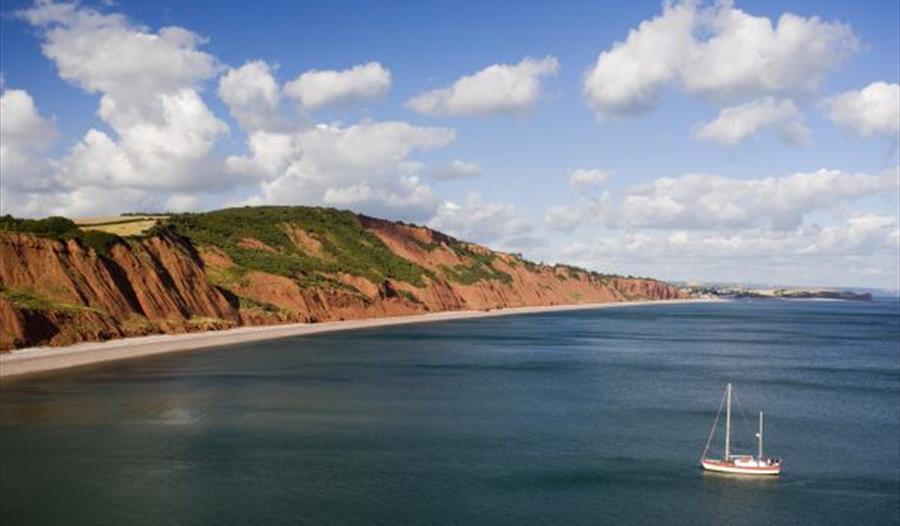 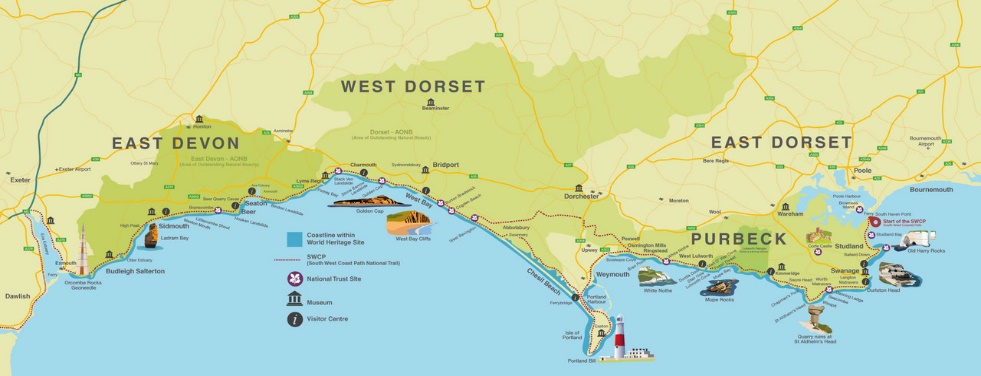 How You See Yourself
Fast-paced & Outspoken
Cautious & Reflective
How You See Yourself
Questioning &
Sceptical
Accepting &
Warm
How You See Yourself
Fast-paced & Outspoken
Questioning &
Sceptical
Accepting &
Warm
Cautious & Reflective
How You See Yourself
Fast-paced & Outspoken
Fast-paced & Outspoken
Questioning & Sceptical
Accepting & Warm
Accepting & Warm
Questioning & Sceptical
Cautious & Reflective
Cautious & Reflective
How You See Yourself
D
i
C
S
Influential
Persuasive
Confident
Trusting
Gregarious
Generous
Sociable
Enthusiastic
Direct
Self assured
Forceful
Adventurous
Daring
Risk taker
Decisive
Competitive
DOMINANCE
INFLUENCE
Fast-paced & Outspoken
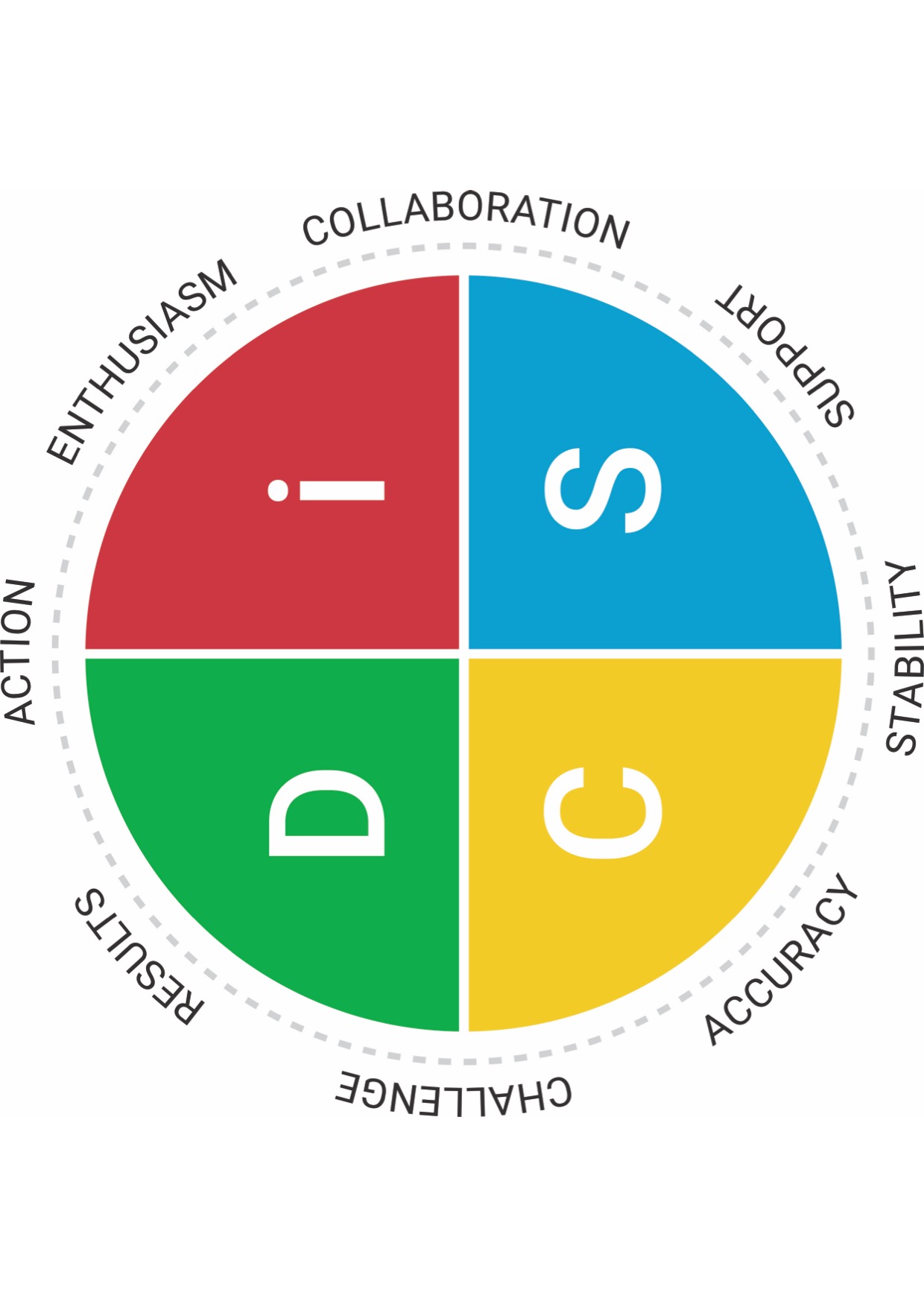 Accepting &
Warm
Questioning &
Sceptical
Loyal
Sincere
Relaxed
Team-player
Amiable
Stable
Patient
Good listener
Conscientious
High Standards
Accurate
Fact-Finder
Diplomatic
Systematic
Courteous
Analytical
Cautious & Reflective
CONSCIENTIOUSNESS
STEADINESS
Flexing
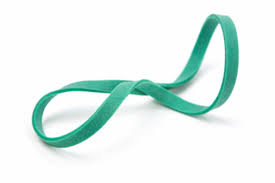 What is flexing?
Your ability to adjust your style
About understanding everyone’s priorities and taking your own approach to the situation
Doing your best to understand and be understood
It isn’t about you changing your style completely to become someone you’re not
Be open to collaboration
Find ways to recognise them
Remain optimistic
Expect spontaneity
Build a relationship
Show and value enthusiasm
Address issues quickly and directly
Focus on the big picture
Get to the point quickly
Expect candour
Focus on results
Make efficient use of time
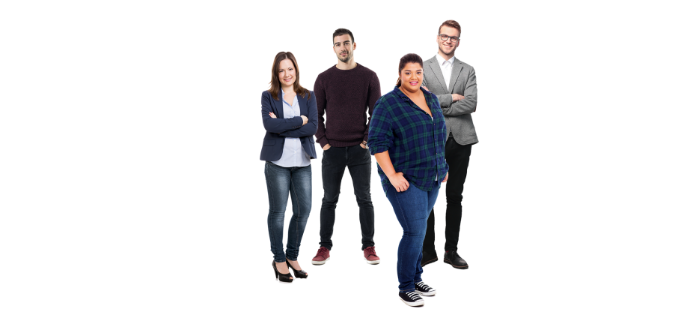 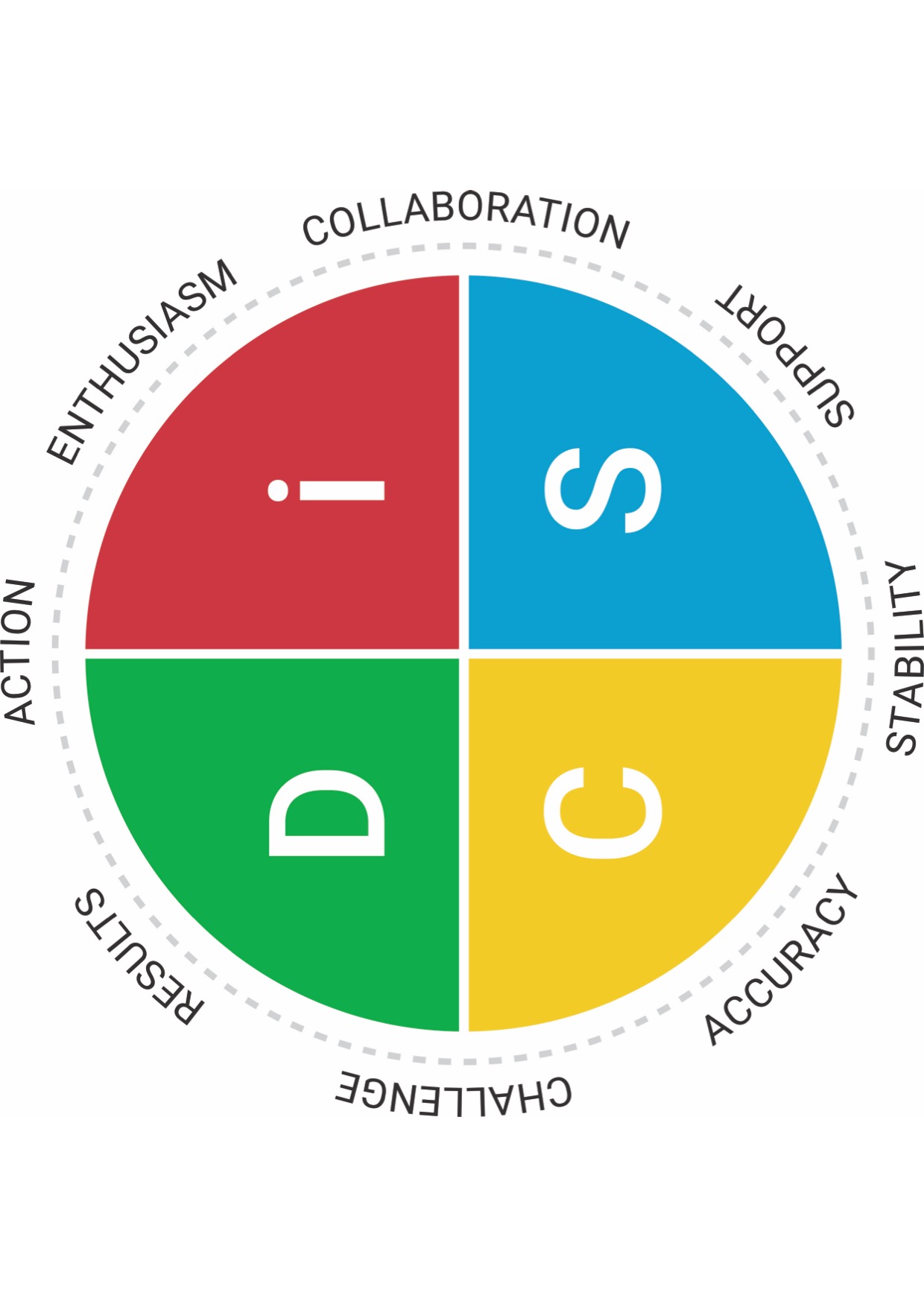 Use an objective, fact-based approach
Go through details
Focus on logic and facts
Expect scepticism
Emphasise high standards and show appreciation for their logic
Show warmth
Respect their cautious pace
Avoid forceful tactics
Show you care
Listen
Take an easy going approach
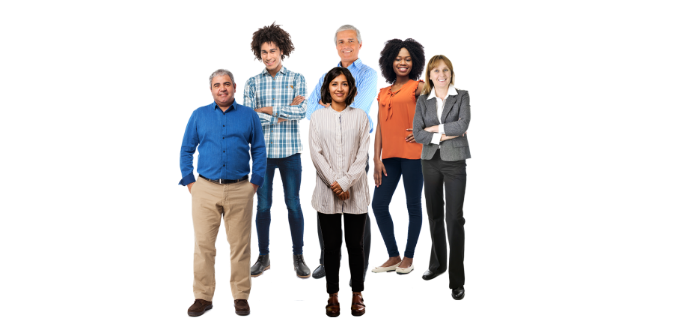 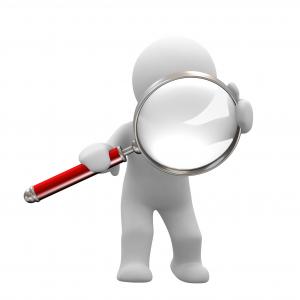 Some examples of future research opportunities:
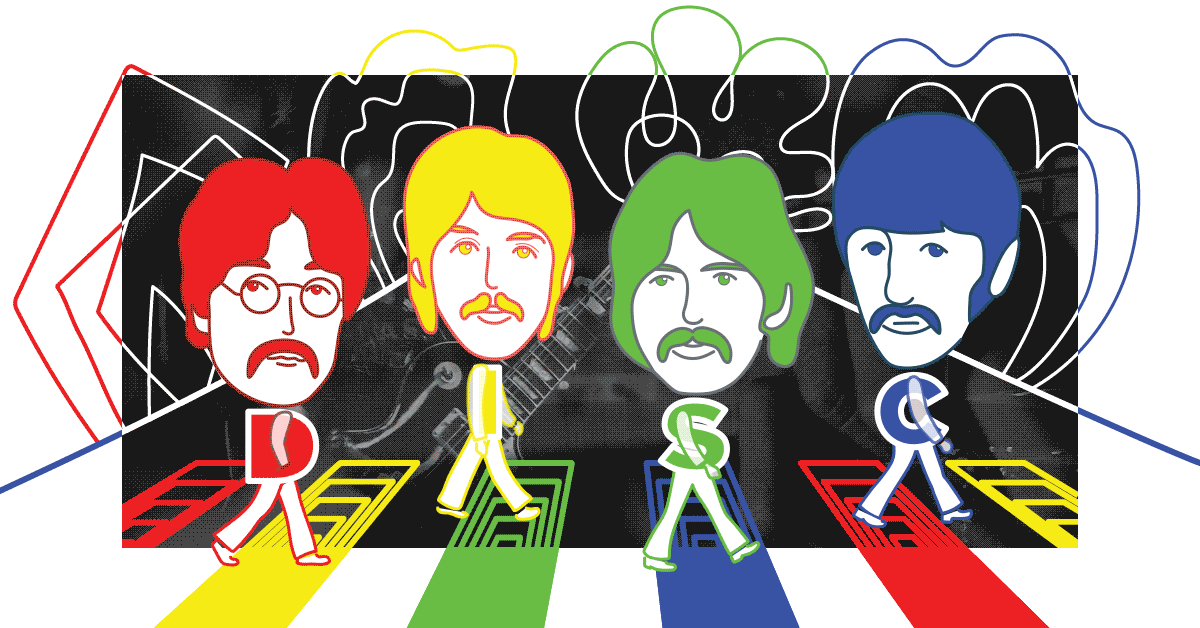 Source: TTI Success Insights
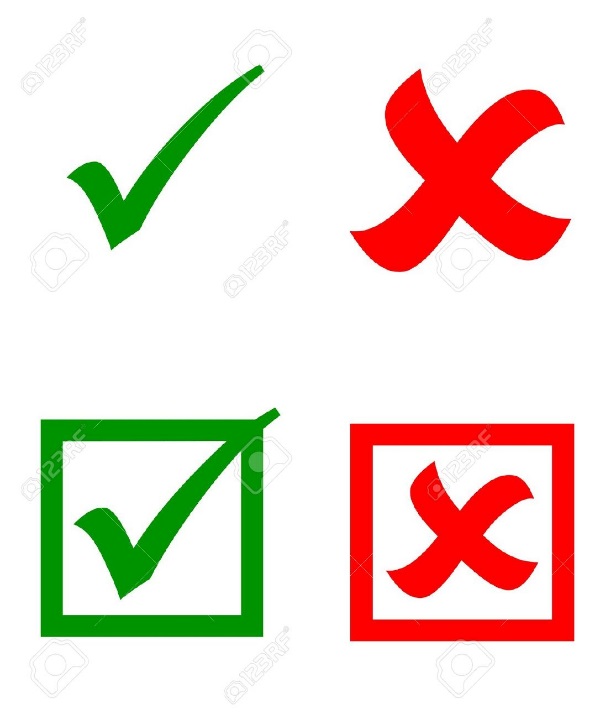 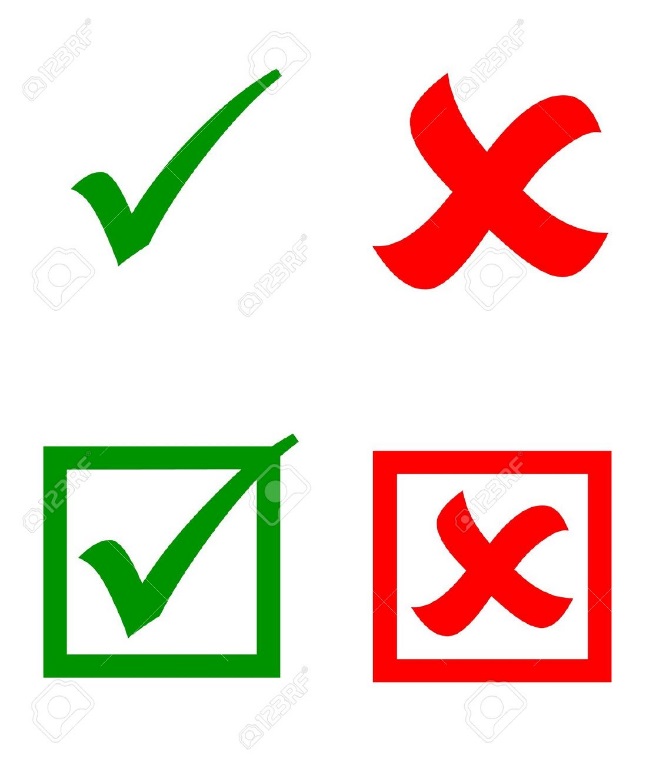